TEMA 2
LENGUA 6º
LOS PREFIJOS Y SUFIJOS
Los prefijos y los sufijos son morfemas derivativos que se añaden a la raíz y aportan un significado nuevo. Estos son los más utilizados:
Para practicar un poco…
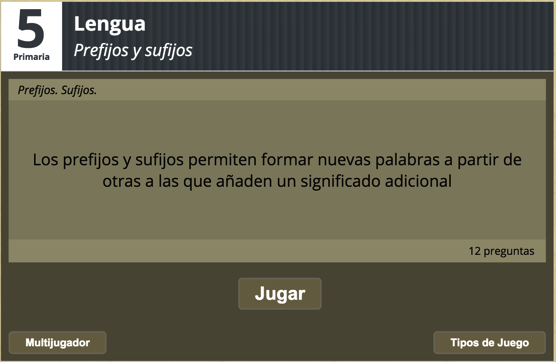 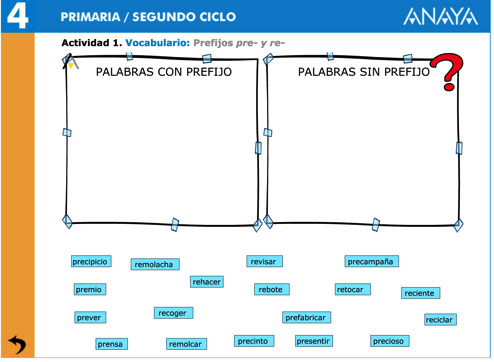 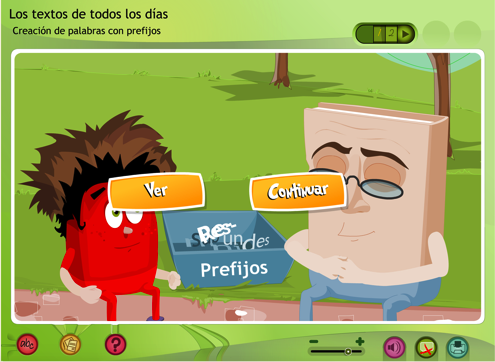 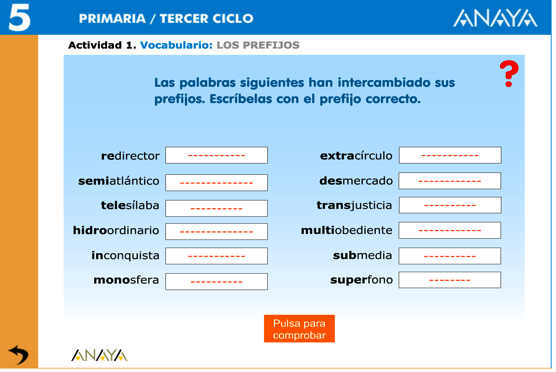 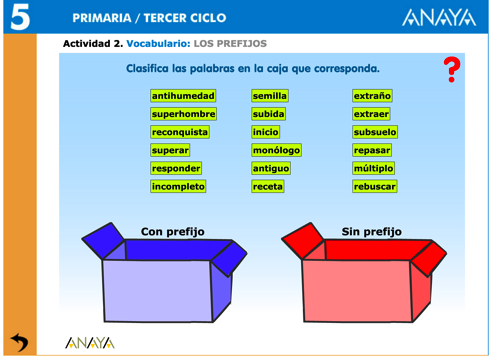 prefijos
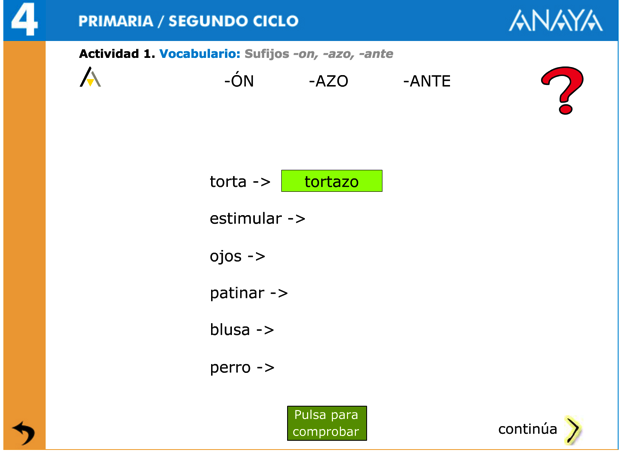 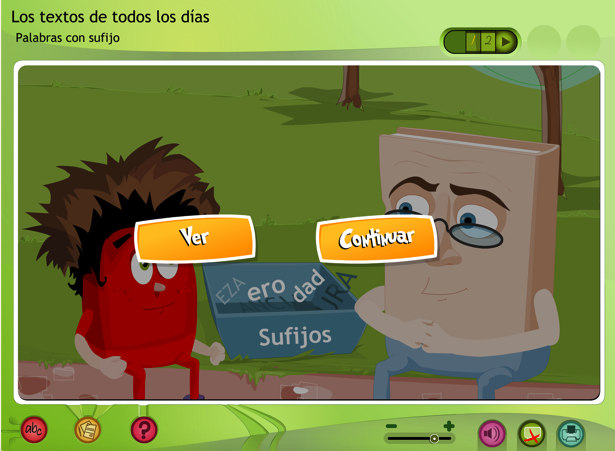 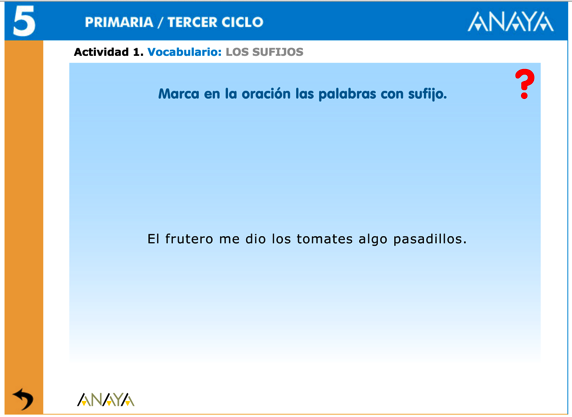 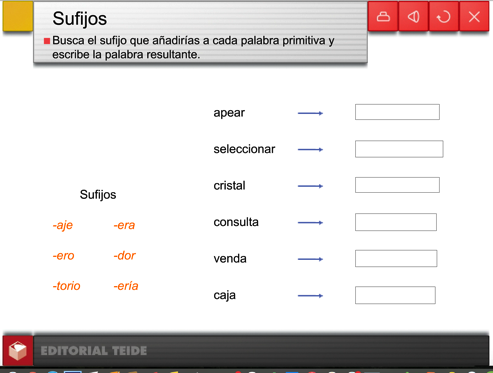 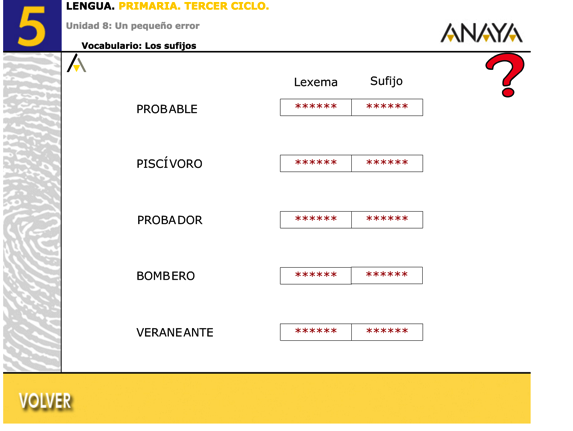 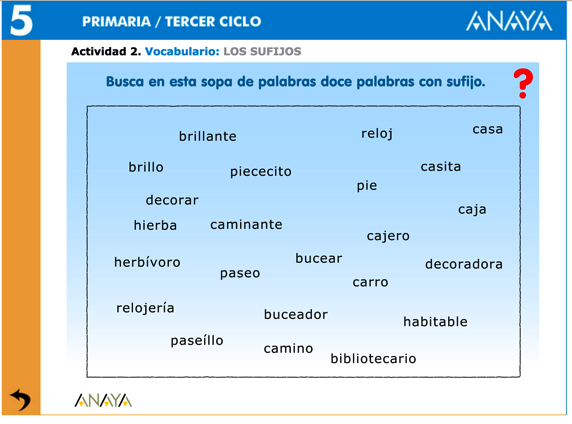 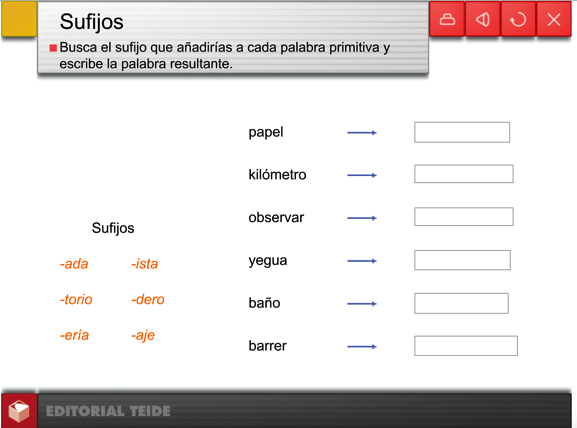 sufijos
EL ADJETIVO
Los adjetivos son palabras que expresan cualidades o estados de los sustantivos a los que se refieren.

El sustantivo y el adjetivo siempre concuerdan en género y número. Pueden ir juntos o separados por un verbo.

		Aquí está la verdura envasada. 
                                             femenino, singular
		Las verduras estaban envasadas.
   		femenino, plural                  femenino, plural
GRADOS DEL ADJETIVO
Las cualidades o estados que indican los adjetivos pueden expresarse en diferentes grados o intensidades. Los grados del adjetivo son tres:

Grado positivo: expresa la cualidad sin hacer referencia a la intensidad.
				Tu dieta es variada.

Grado comparativo: expresa una cualidad comparándola con la de otra persona, animal u objeto. Esta comparación puede ser de tres tipos:




Grado superlativo: expresa una cualidad en su grado más alto. Puede ser de dos tipos:
Comparativos y superlativos irregulares
Algunos adjetivos forman el comparativo de superioridad y el superlativo con palabras diferentes. Estos son algunos ejemplos:
Para practicar un poco…
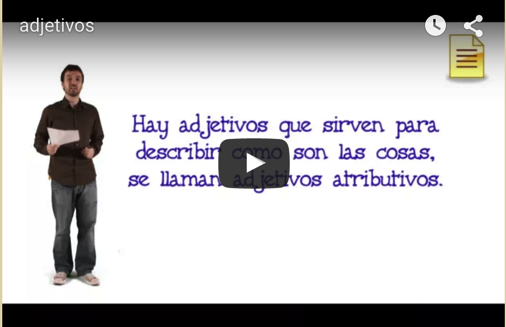 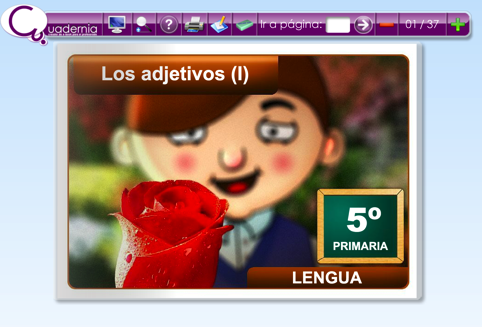 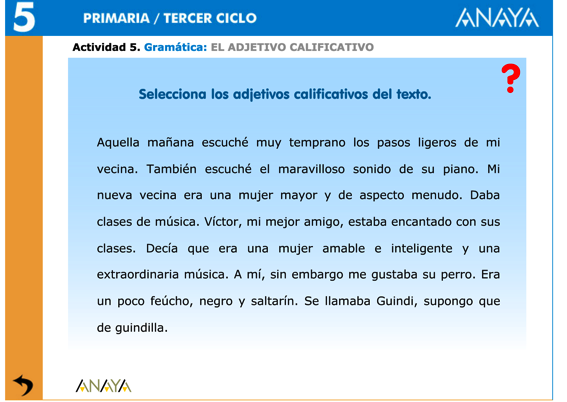 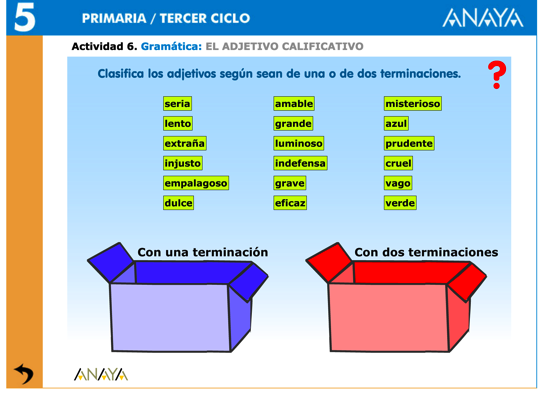 El adjetivo
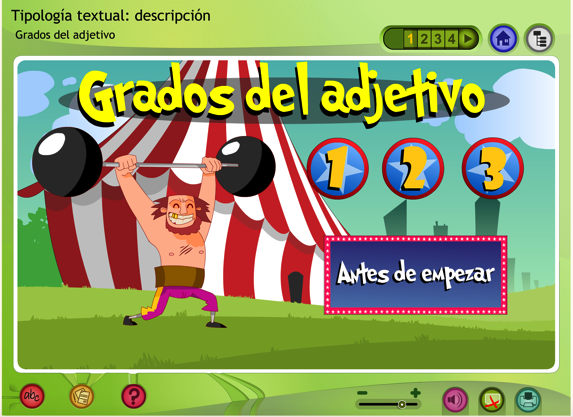 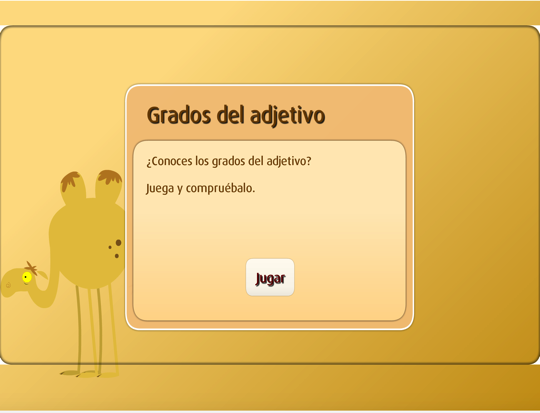 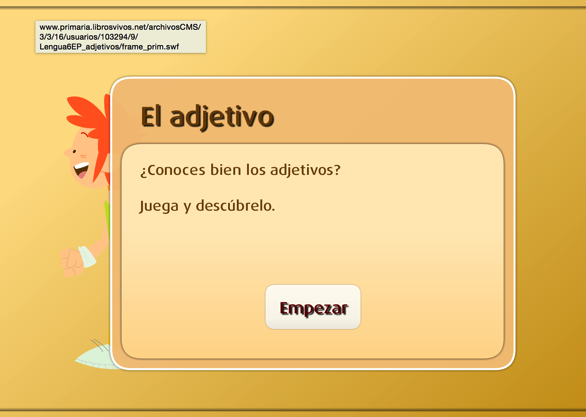 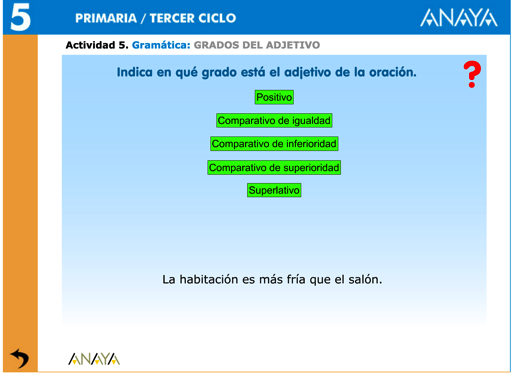 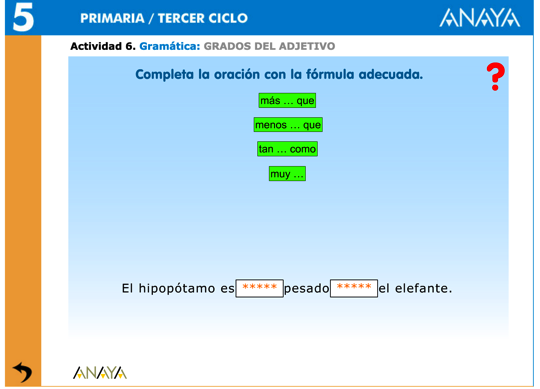 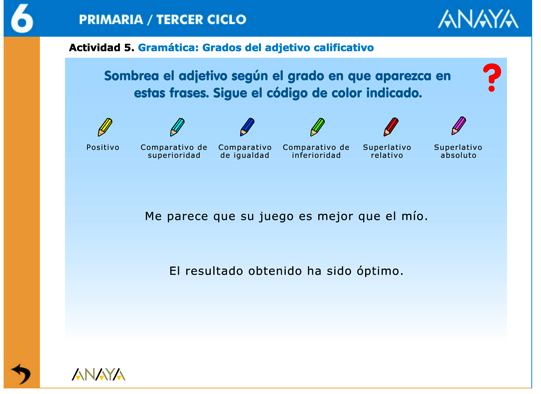 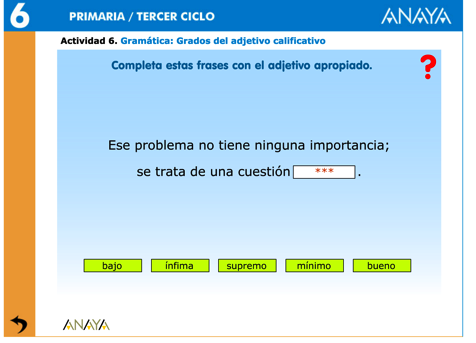 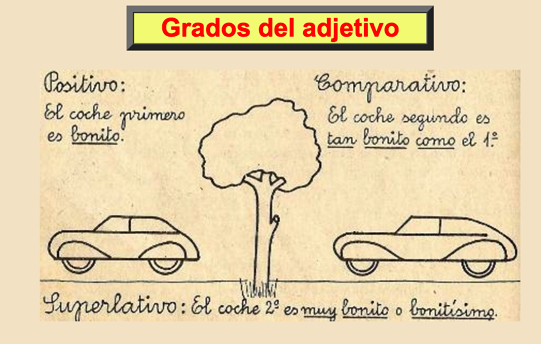 Grados 
del adjetivo
Acentuación de diptongos
Acentuación de diptongos

Un diptongo es la unión de dos vocales que se pronuncian en la misma sílaba. Las vocales pueden ser:

	
				


Las palabras con diptongo llevan tilde según las normas generales de acentuación. La tilde se coloca de la siguiente manera:

Los diptongos formados por vocal abierta y cerrada llevan tilde en la vocal abierta: 		lle-gáis, es-ta-ción.

Los diptongos formados por dos vocales cerradas llevan tilde en la segunda vocal: 		cuí-da-lo, a-cuí-fe-ro.
Acentuación de triptongos
Un triptongo es la unión de tres vocales que se pronuncian en la misma sílaba. 
	vocal cerrada +  abierta + cerrada, en ese orden:    viei-ra, miau.

Las palabras con triptongo llevan tilde según las normas generales de acentuación. 

La tilde se coloca en la vocal abierta:  cam-biáis, es-tu-diéis.
Acentuación de hiatos
Un hiato es la unión de dos vocales que se pronuncian en distintas sílabas.
 
Las vocales pueden ser:   las dos abiertas o una abierta y otra cerrada tónica: 



												
Las palabras con hiato llevan tilde según las vocales que lo forman:

Los hiatos formados por dos vocales abiertas llevan tilde según las normas generales de acentuación: cam-pe-ón, te-be-o, te-ó-ri-co.
Los hiatos formados por una vocal abierta y una cerrada tónica llevan siempre tilde en la vocal cerrada: o-í-do, a-le-grí-a.
po-e-ta, pa-ís, flú-or.
EL GÉNERO LITERARIO: EL CUENTO Y LA NOVELA
En los textos narrativos un narrador cuenta unos hechos que les suceden a unos personajes en un tiempo y un lugar determinados. Según sus características, hay dos grandes grupos de textos narrativos: 

El cuento: es una historia breve. Tiene pocos personajes y se centra en uno o dos acontecimientos. El tiempo y el espacio se detallan muy poco. 

La novela: es una historia más larga que el cuento. Tiene más personajes y suceden varios acontecimientos. El tiempo y el espacio se explican con más detalle.